Erasmus +Sustainability by biotechnology
Miskolc 2017
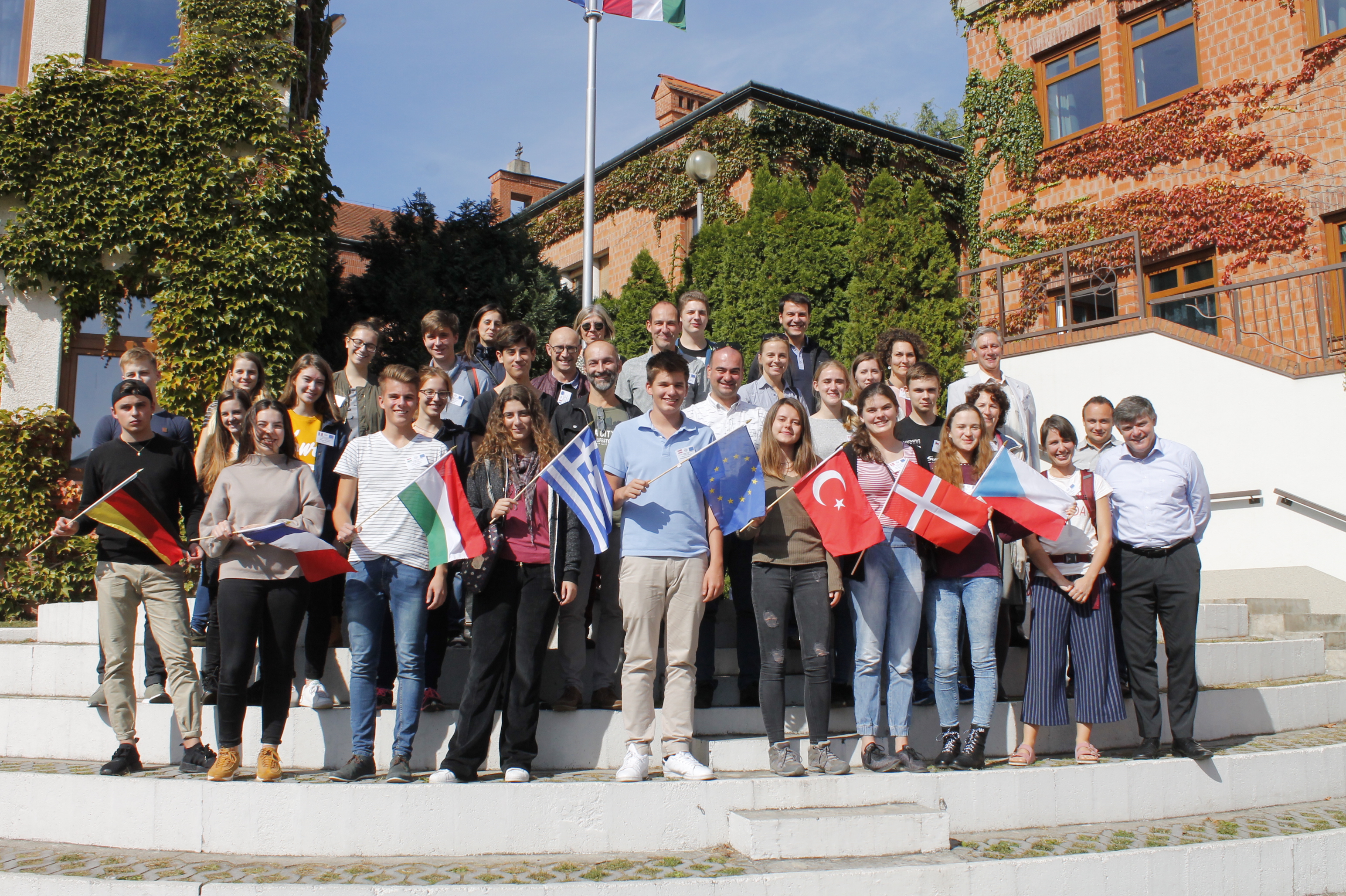 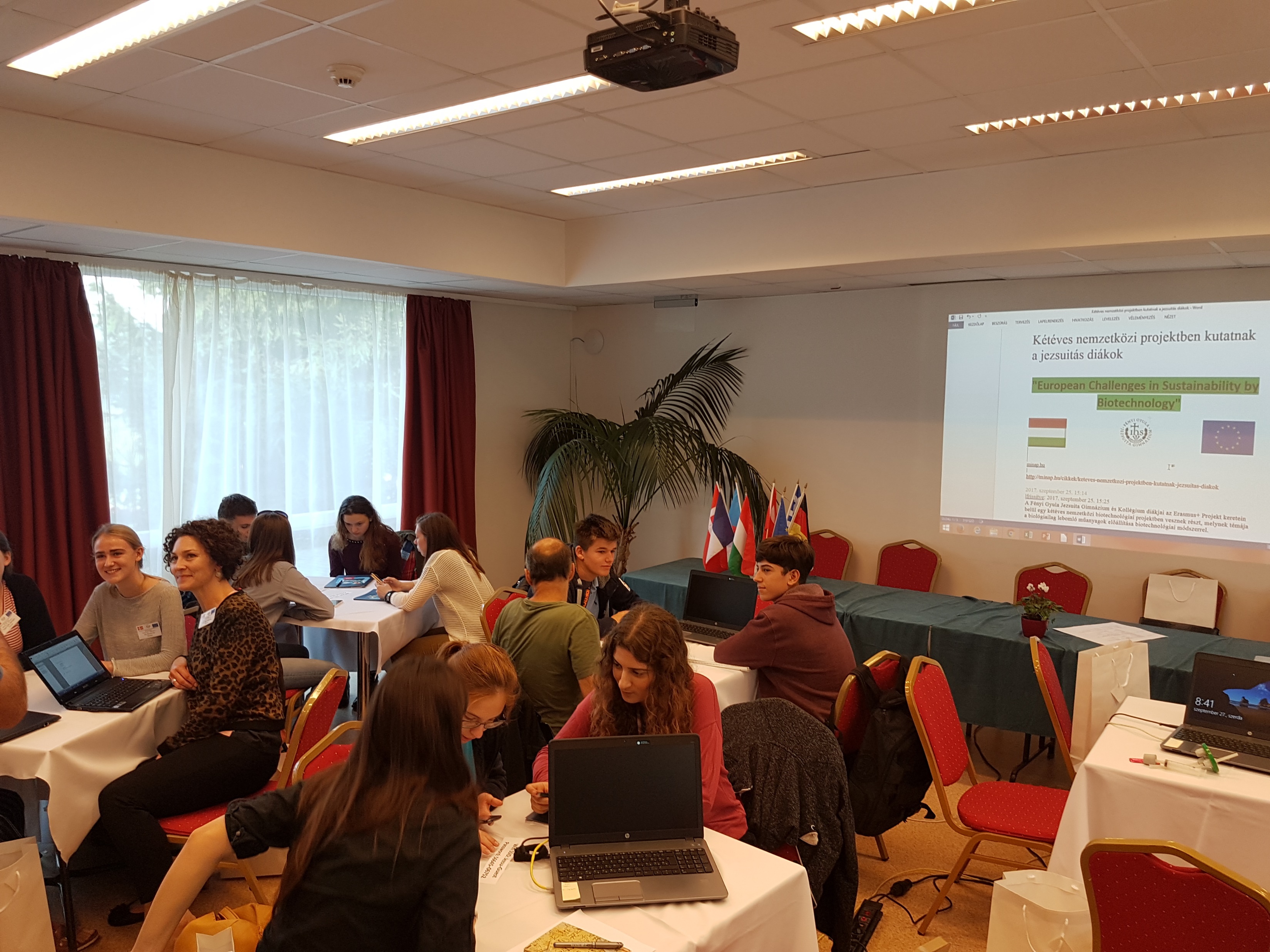 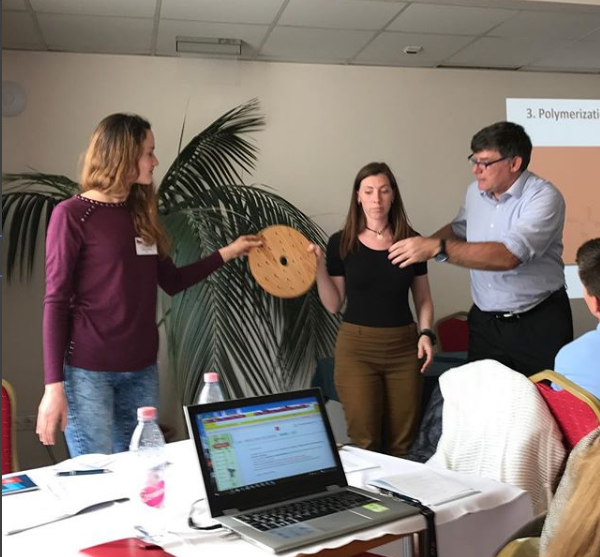 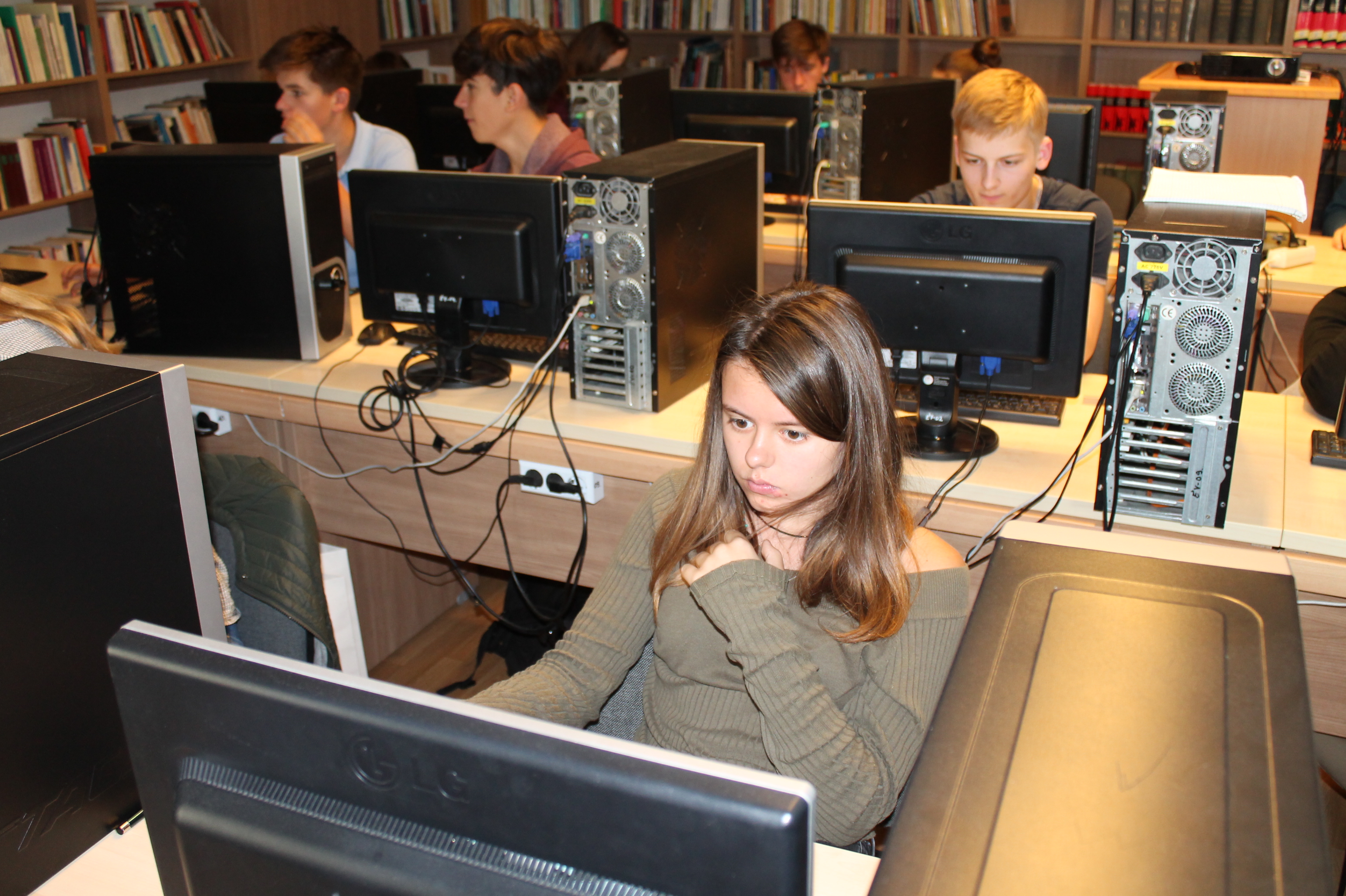 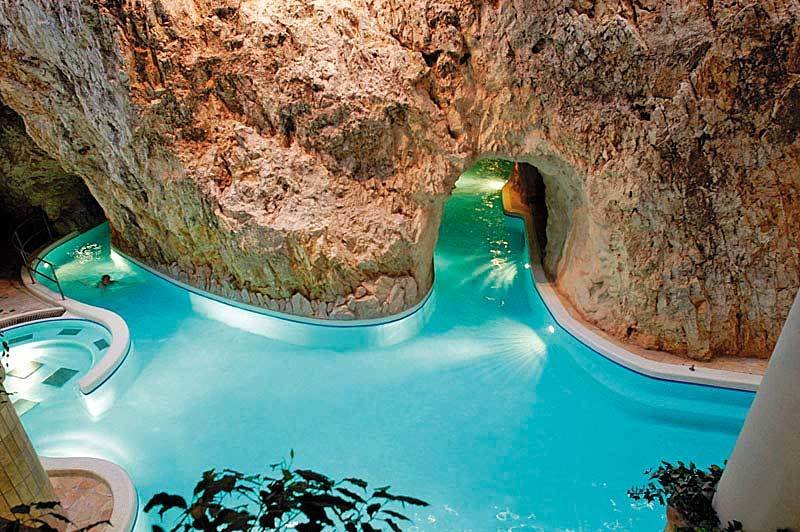 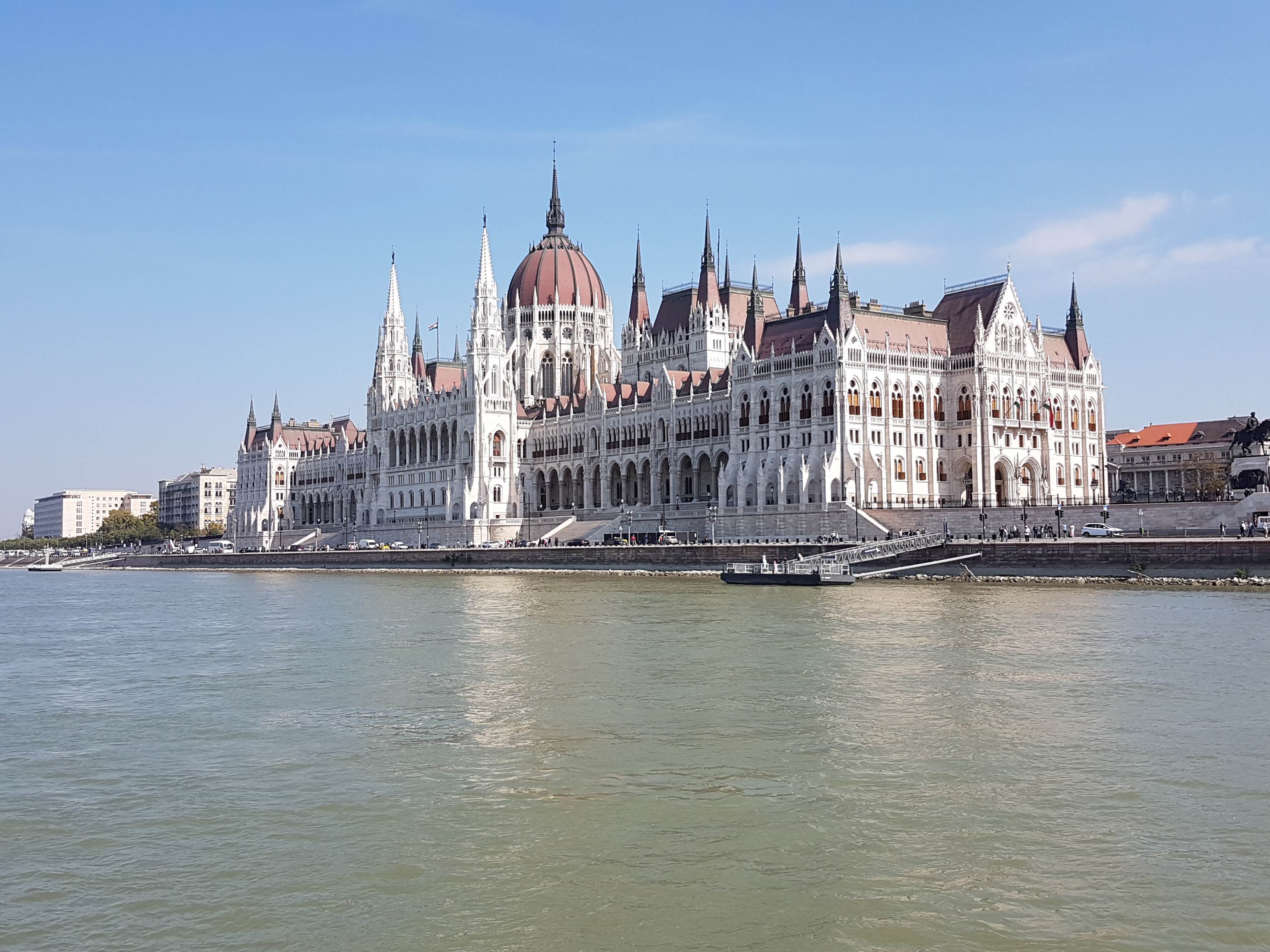 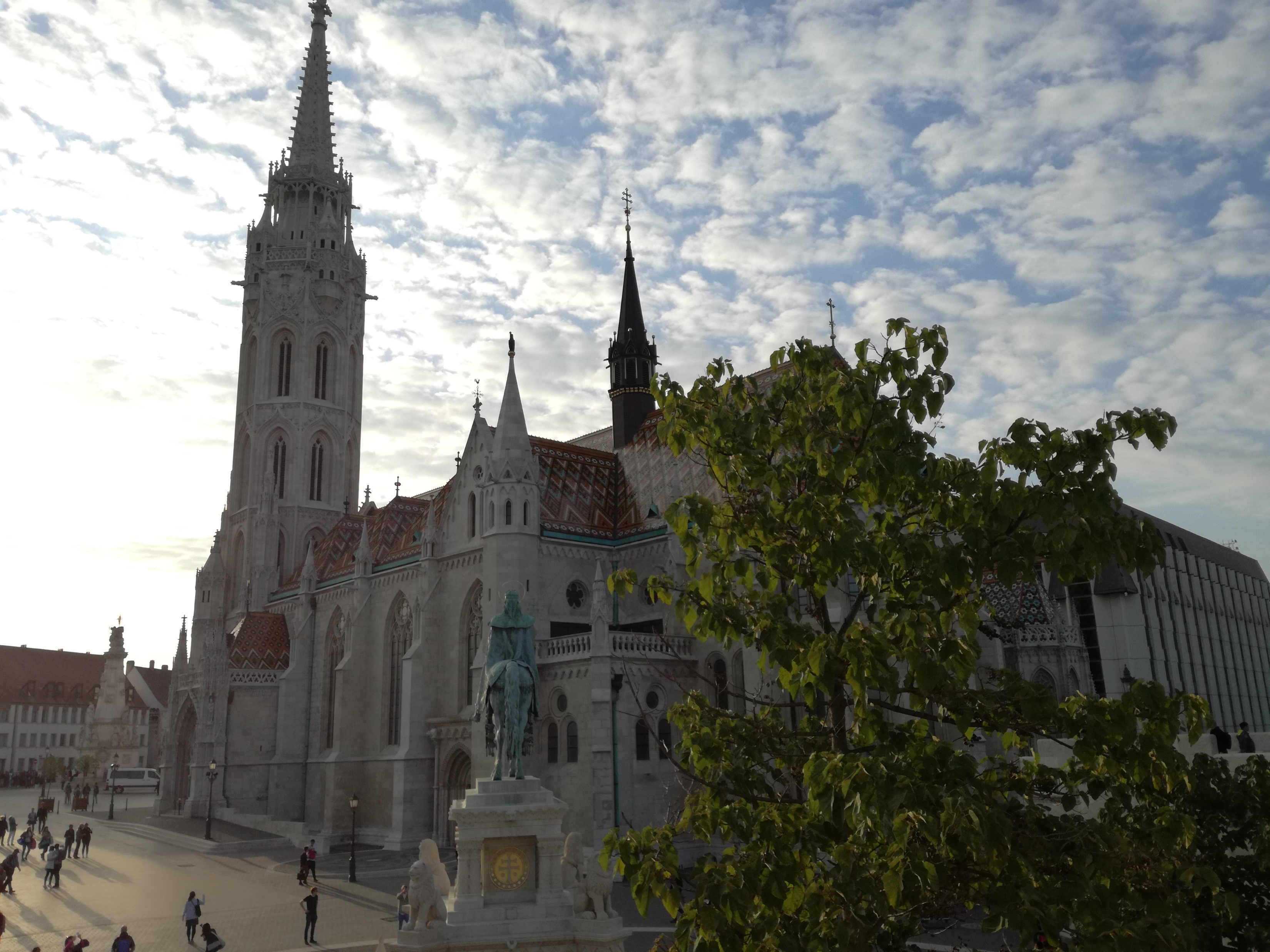 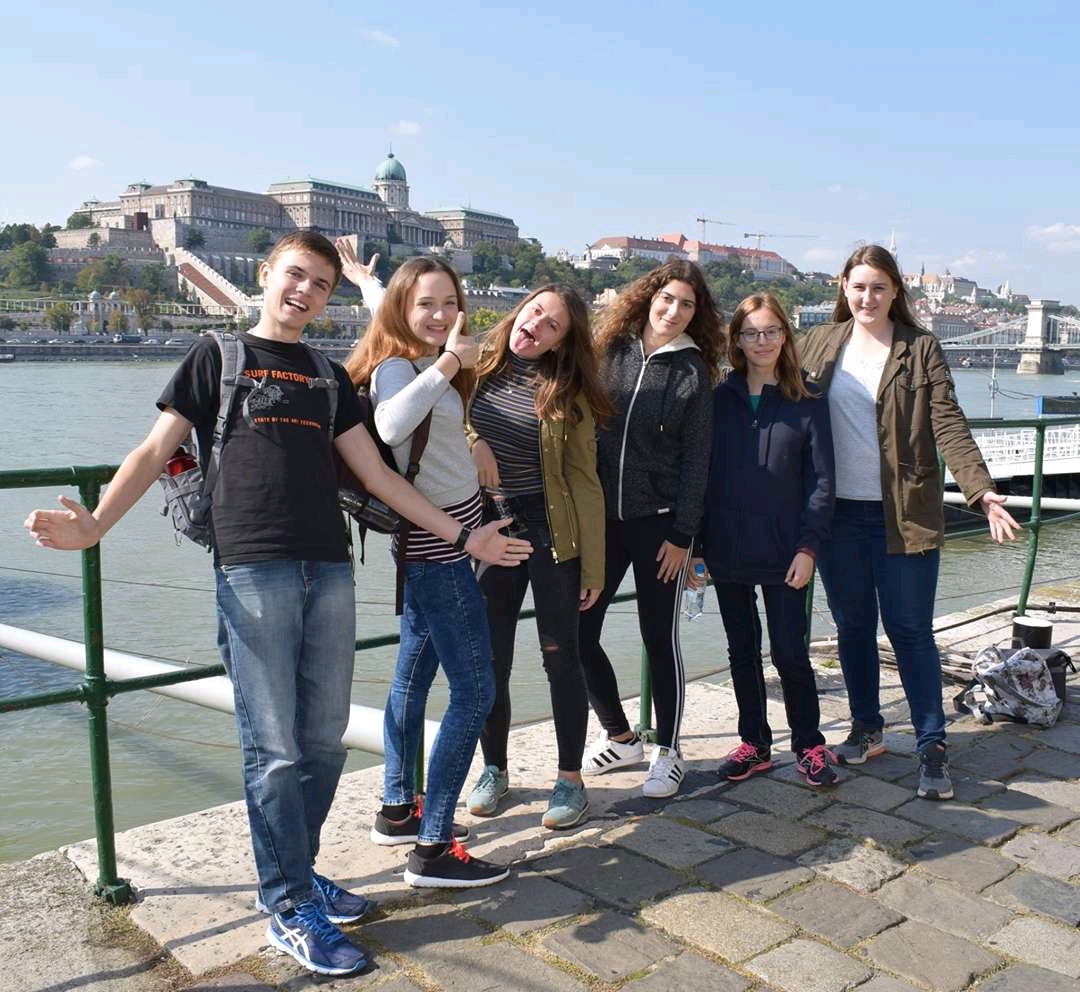 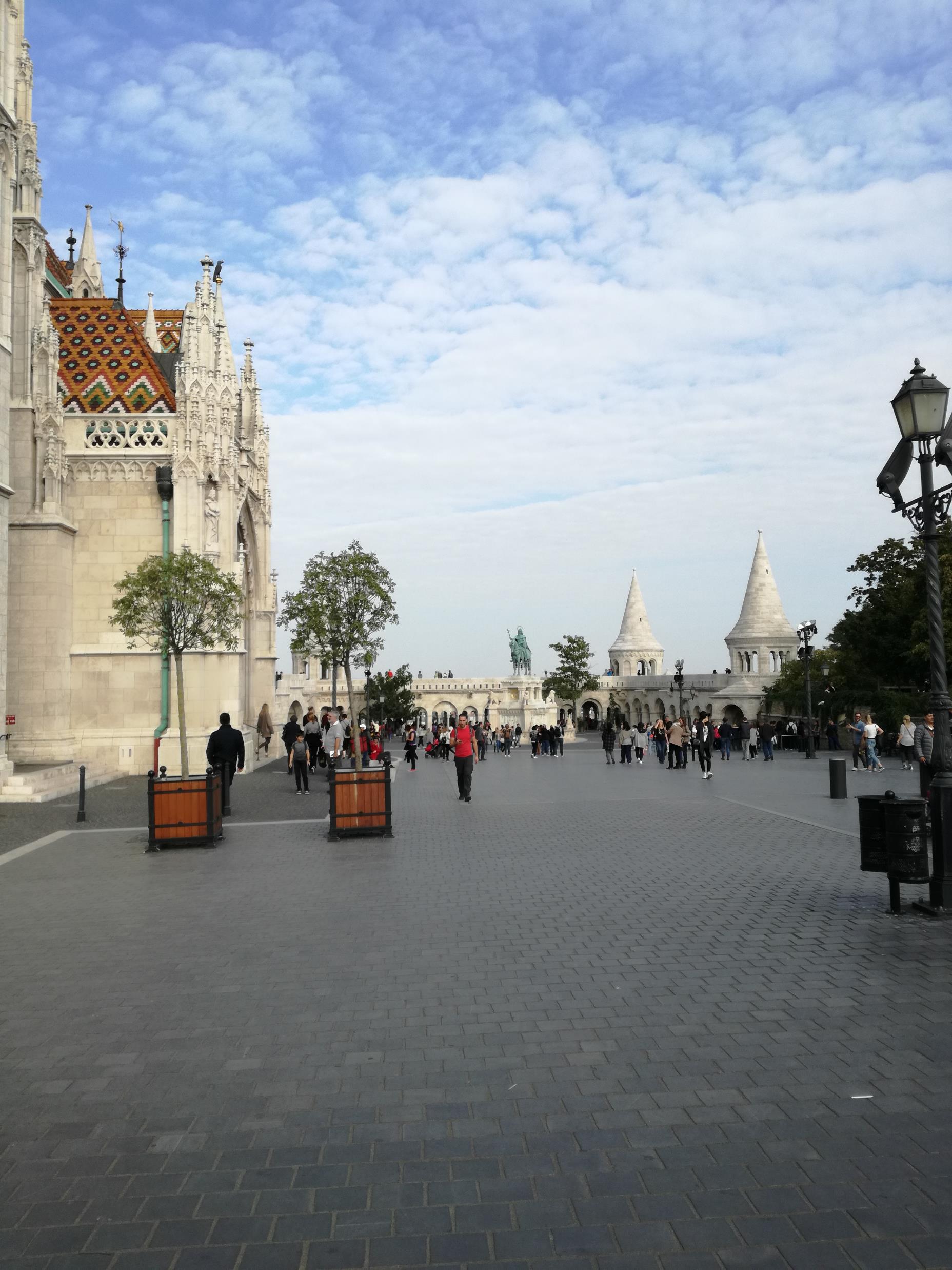 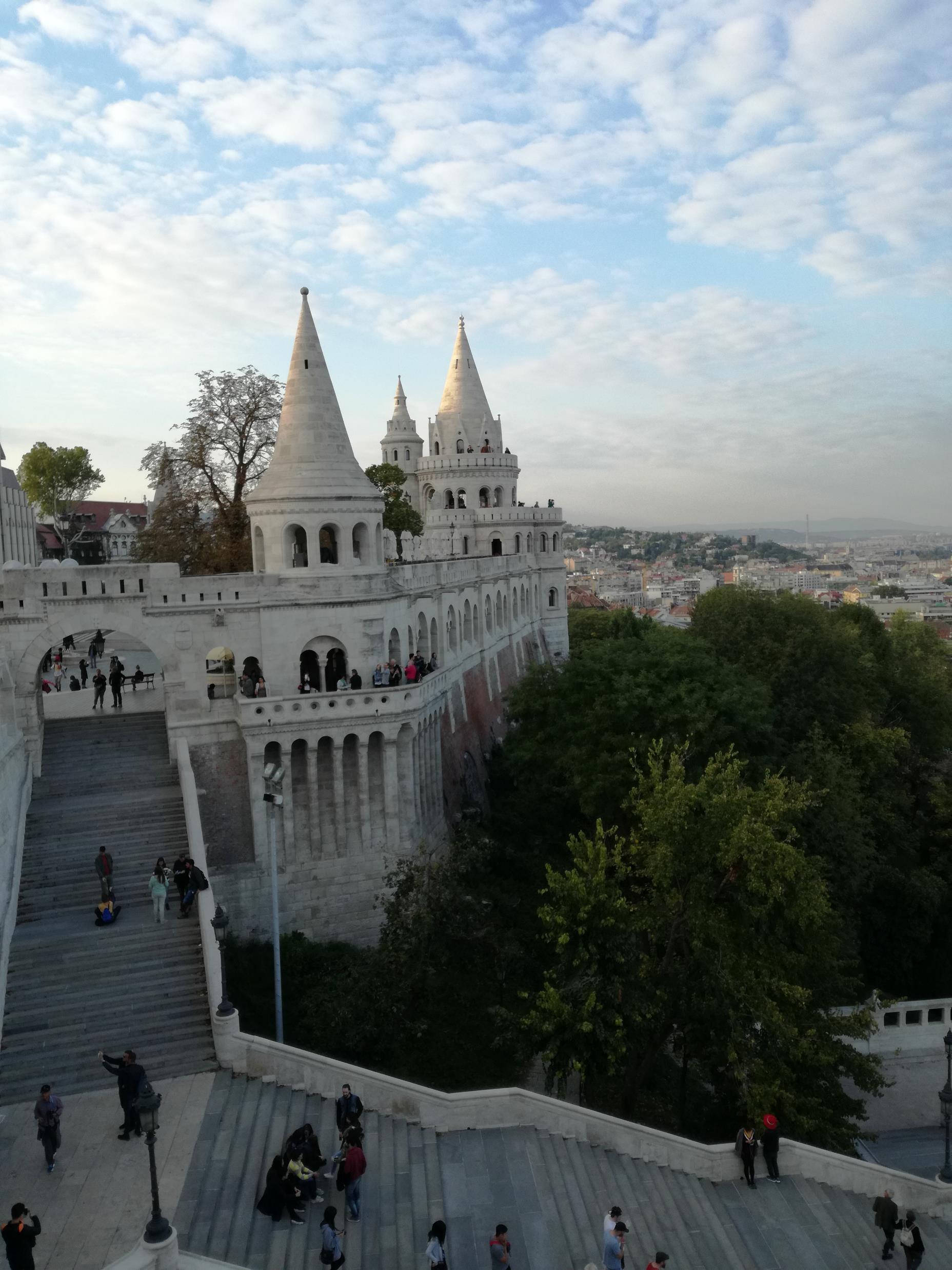 Sociální sítě
Instagram: https://www.instagram.com/biotechproject/
Facebook: https://www.facebook.com/groups/1908984959355253 
Youtube: https://www.youtube.com/channel/UCYg2MDTENYyHDhkTkSR6o2w
Website: http://www.sustainabilitybybiotechnology.com/